Jozef Gabčík
Quido Huba 3.C
Jozef Gabčík
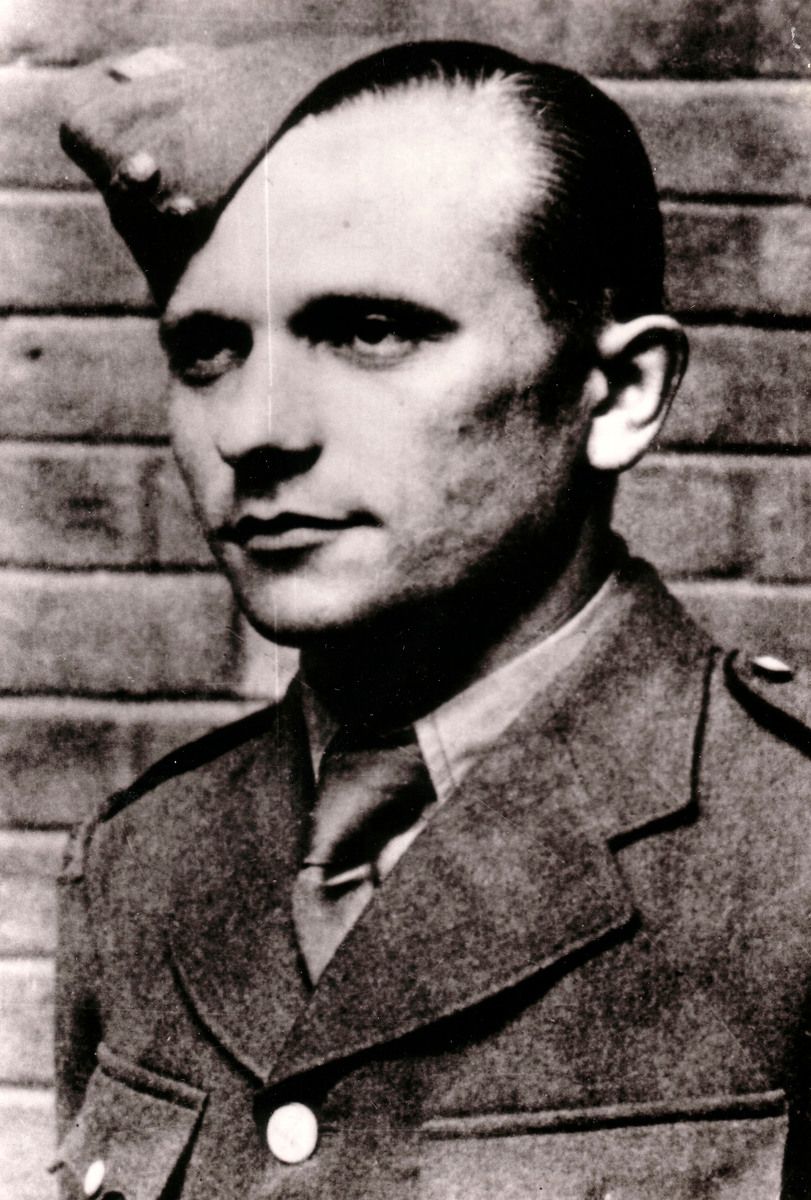 Narodil sa 8. apríla 1912 v Poluvsí.
Vyučil sa za kováča.
1. októbra 1932 nastúpil na základnú vojenskú službu.
Absolvoval poddôstojnícku školu v Prešove.
Prečo Najväčším Slovákom
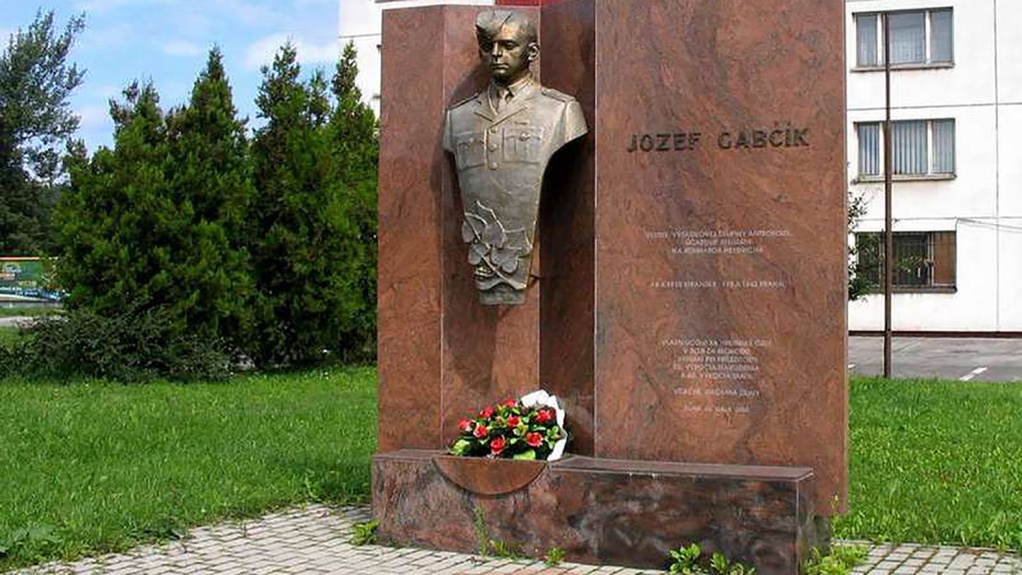 Gabčíkova misia Antropoid zabila tyrana
Českoslovesnko po vojne stálo na starne víťazov
Gabčík bojoval a zomrel ako hrdina
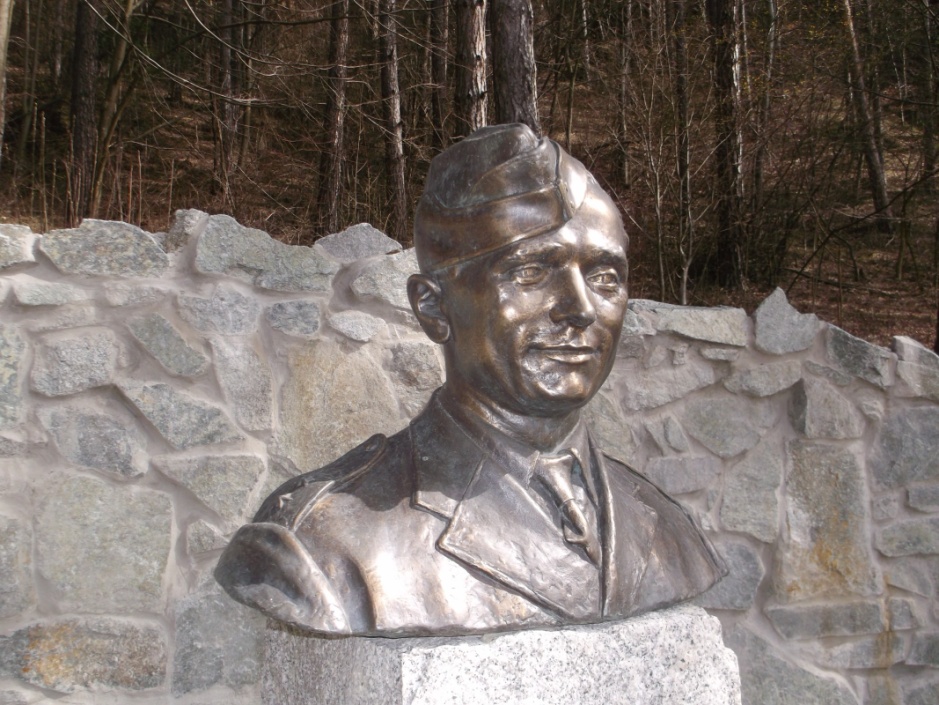 Operacia antropoid
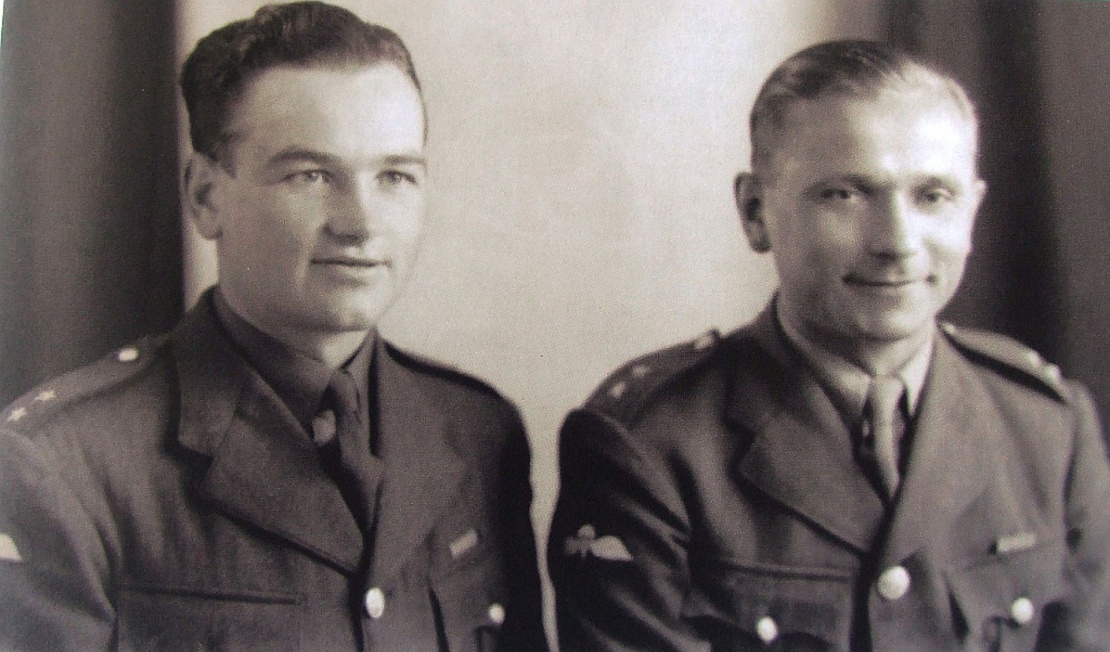 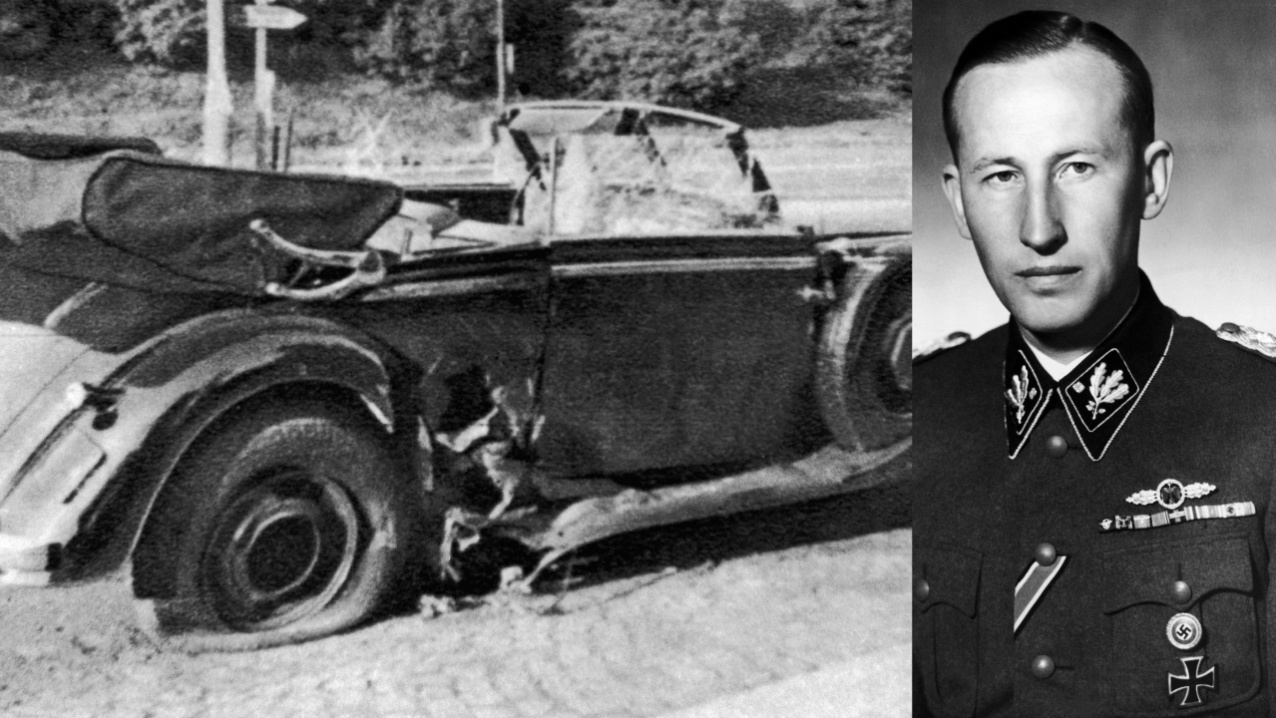